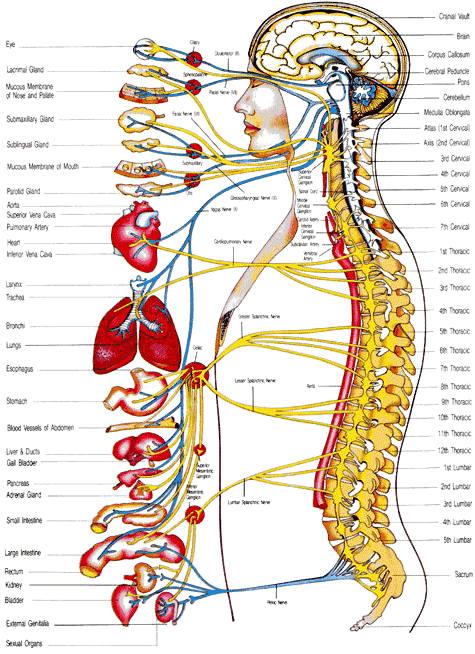 Peripheral Nervous System
Day 6
Nerves that branch out of CNS
Includes:
Cranial Nerves-arise from brain
Spinal Nerves-arise from spinal cord
Subdivided
Somatic Nervous System (SNS)
Cranial and spinal nerves that connect CNS to skin and skeletal muscles, Conscious activity
Autonomic Nervous System(ANS)
CNS to viscera (organs), unconscious activites
PNS
http://www.youtube.com/watch?v=4xzQ5vnvL-o

http://www.youtube.com/watch?v=ncs1EKJa648
Cranial Nerve Songs
http://www.youtube.com/watch?v=MAOXkzjtmn8
Cranial Nerves from Kirkwood
12 pairs
Arise from underside of brain
All originate from brain stem except 1st pair (cerebrum)
Most are mixed nerves but some are strictly sensory or motor
Name and Number
Number is assigned based on where they arise from in order from front to back of the brain
Name describes primary function/general distribution of fibers.
Cranial Nerves
Associated with sense of smell
Only sensory neurons
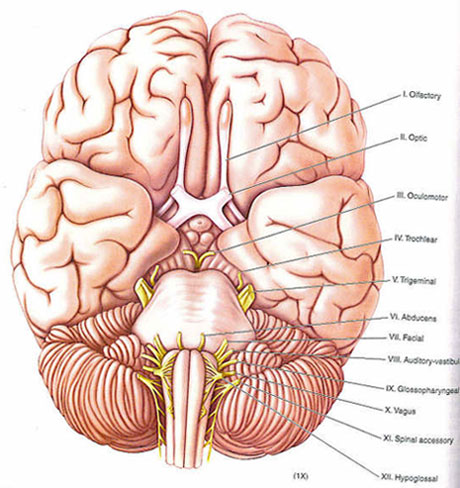 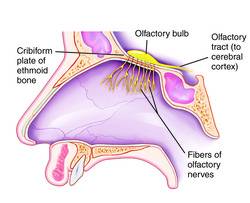 CN #1 Olfactory Nerves
VISION
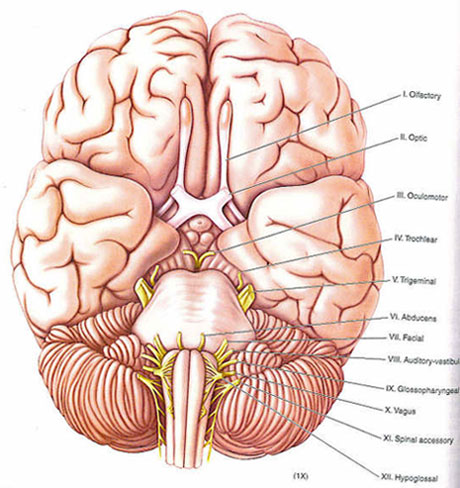 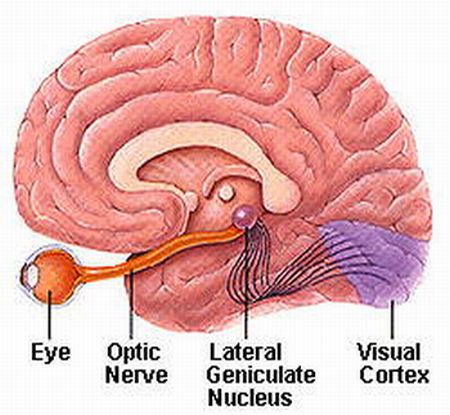 CN#2 Optic Nerves
Voluntary-Raises eyelid, moves eye
Involuntary-adjust light entering and focuses lens
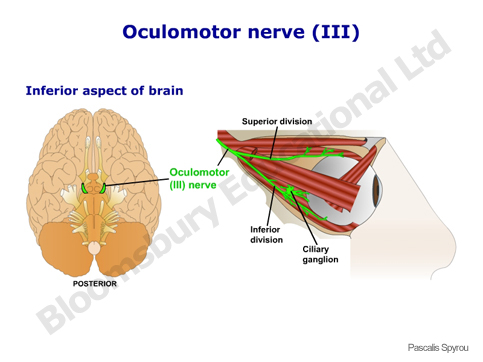 CN #3 Oculomotor Nerves
Smallest
Moves parts of eye that #3 doesn’t
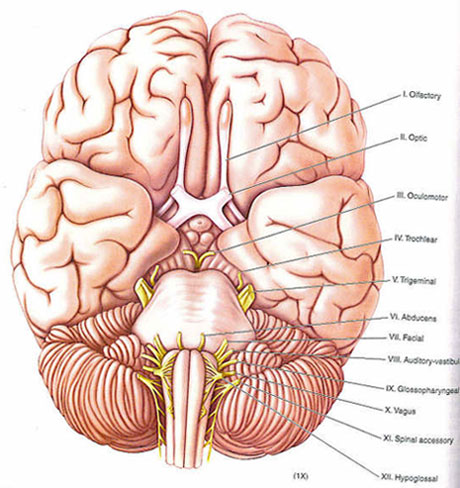 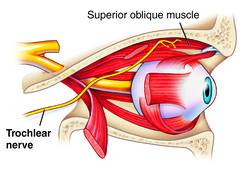 CN #4 Trochlear Nerves
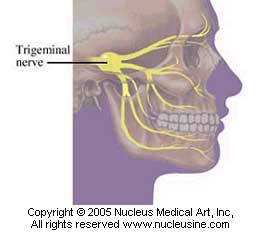 Largest
3 divisions
Ophthalmic: brings impulses to brain from surface of eye lids, tear glands, skin on anterior scalp, forehead, and upper eyelids
Maxillary: carries sensory impulses from upper teeth, upper gum, upper lip, mucus lining of palate, and skin on face
Mandibular: both motor and sensory fibers	
Sensory-import from behind ears, skin of jaw, lower teeth, lower gum, and lower lip
Motor-muscles of mastication (chewing) and in the floor of the mouth
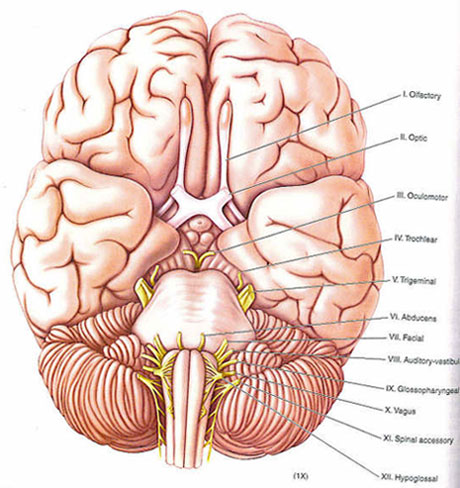 CN #5 Trigeminal Nerves
Small
Supplies rest of motor impulses to move eye
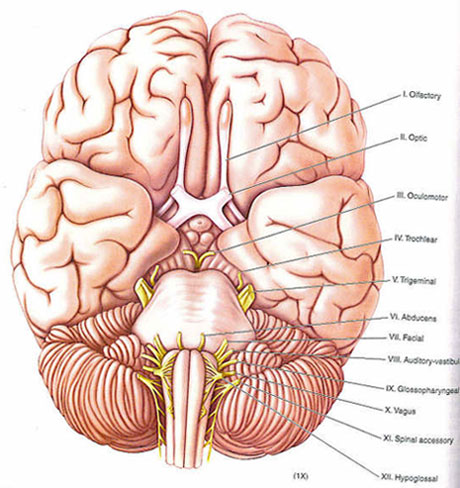 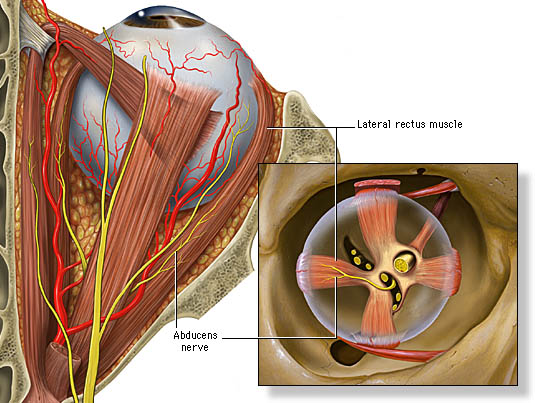 CN #6 Abducens Nerves
Associated with taste receptors on anterior 2/3 of tongue
Motor impulses for facial expression
ANS-secretion of salivary and tear glands
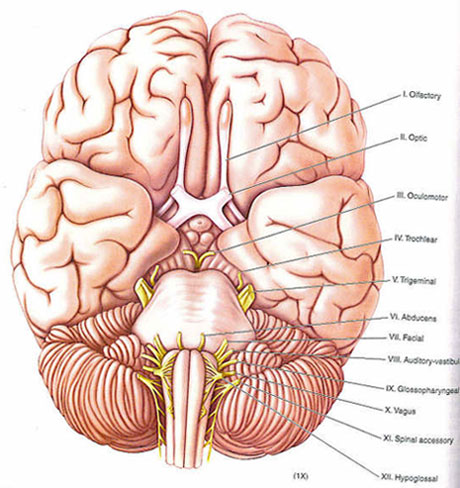 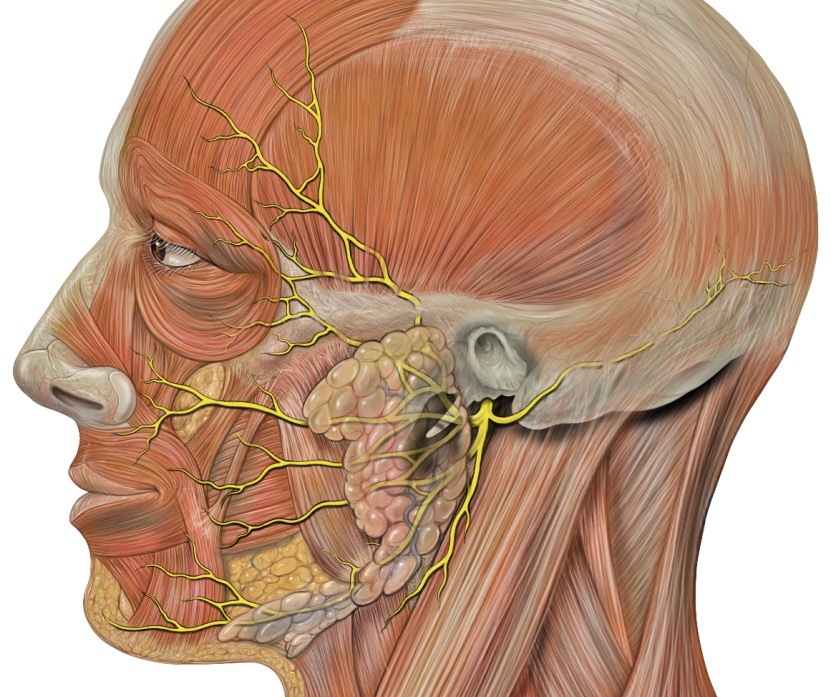 CN #7 Facial Nerves
2 branches
Vestibular: inner ear, aid reflexes to help maintain equilibrium
Cochlear-inner ear, house hearing receptors
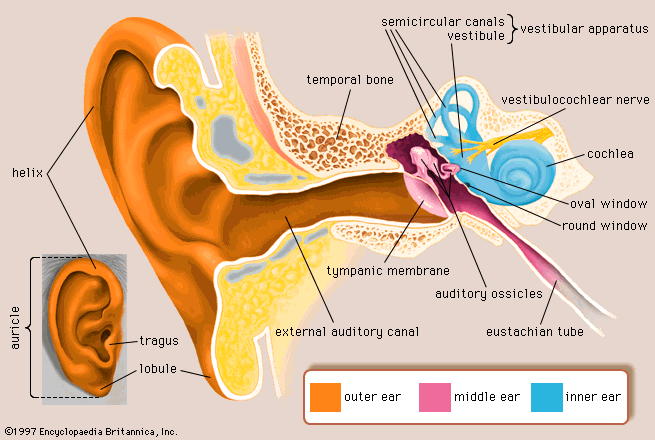 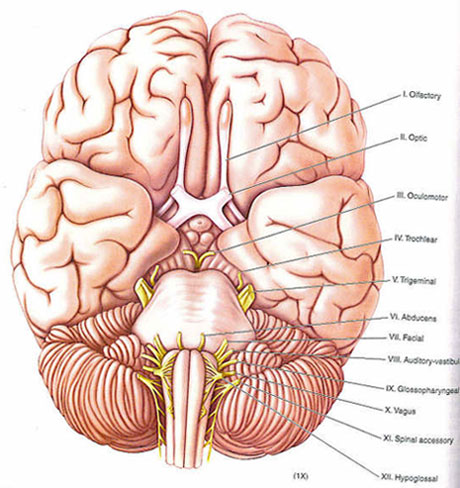 CN #8 Vestibulocochlear Nerves
Tongue and Pharynx
Carry impulses from linings of pharynx, tonsils, posterior 1/3 of tongue to brain
swallowing
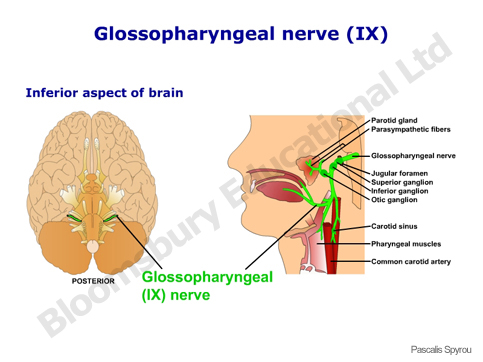 CN #9 Glossopharyngeal Nerves
Both SNS and ANS
SNS-carries impulses to muscles of larynx, speech and swallowing
ANS-Supply heart and many smooth muscles and glands in thorax and abdomen.
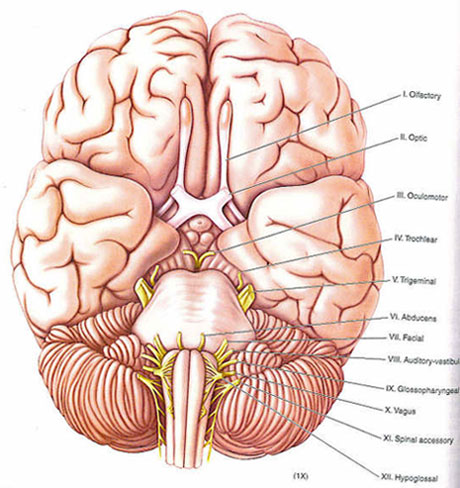 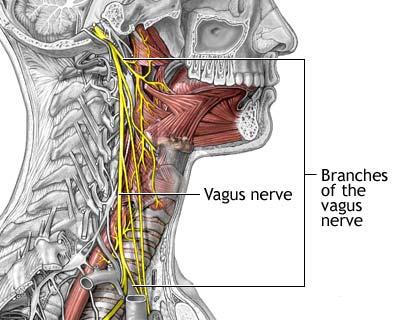 CN #10 Vagus Nerves
Cranial branch joins vagus nerve and carries impulses to soft palate, pharynx, and larynx
Spinal branch supplies motor fibers to trapezuis and sternocleidomastoid muscles
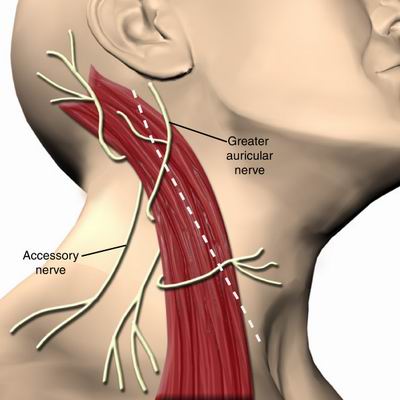 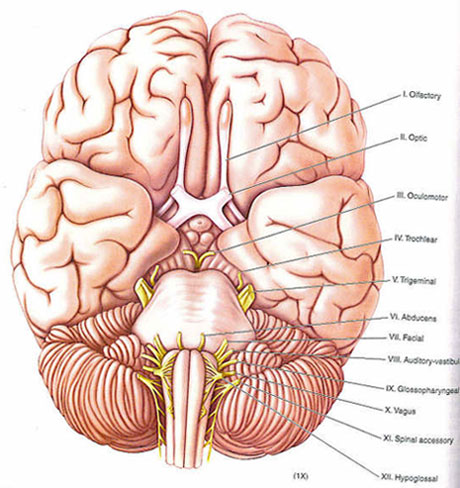 CN #11 Accessory Nerves
Move tongue in speaking, chewing and swallowing
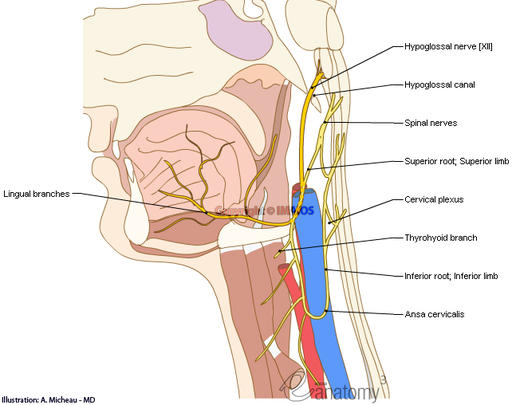 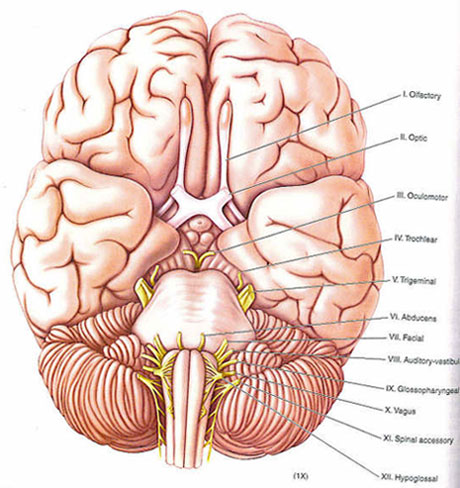 CN #12 Hypoglossal Nerves
Describe the PNS
Distinguish between somatic and autonomic nerve fibers
Name the cranial nerves, and list the major functions of each. (QUIZ NEXT CLASS OVER ALL 12)
Review